SpeakOut with Advocatr
Curriculum 
Lesson 1


Setting Goals to Promote a Positive School Climate
Handout 1Words to Describe Our School’s Climate
Informal Circle Discussion
Prompt 1: In one word, how would you describe our school’s overall climate?

Prompt 2: What do you like best about being at our school?

Prompt 3: What do you like least about being at our school?
Handout 2How to Make Our School A Good Place for Everyone
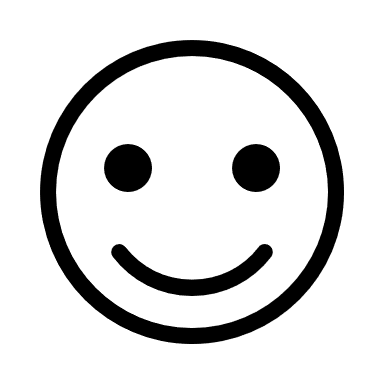 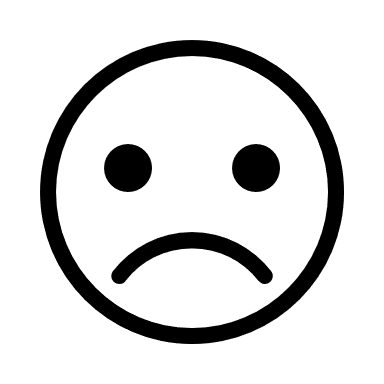 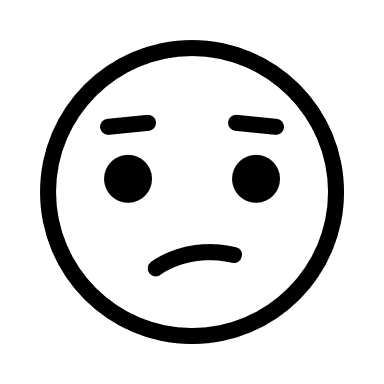 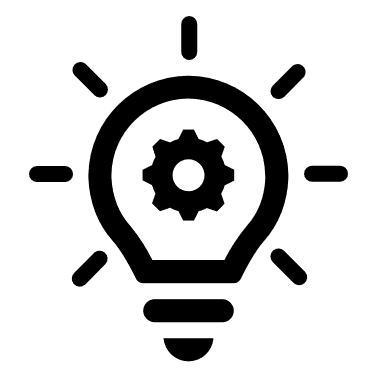 Goal Statement
Handout 3What We Will Learn to Achieve Our Goals
Your Name:


Today’s Date: